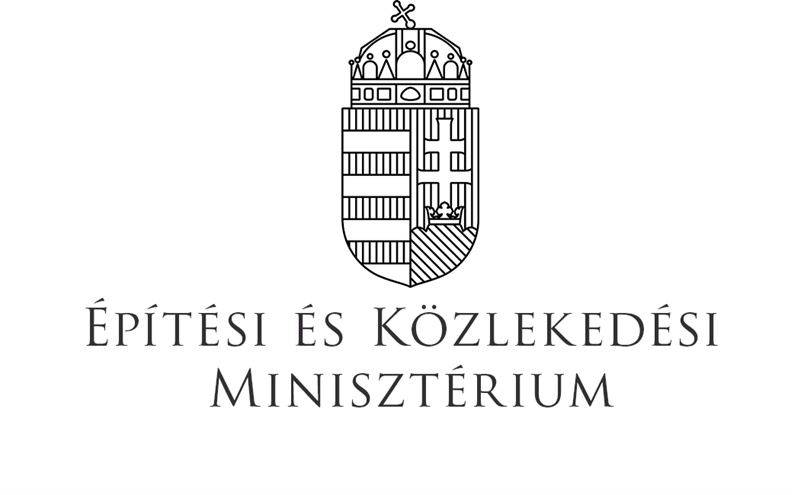 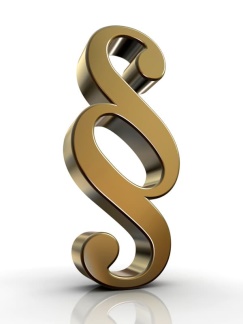 A vasúti szabályozási körképDr. Rácz Gábor, ÉKM
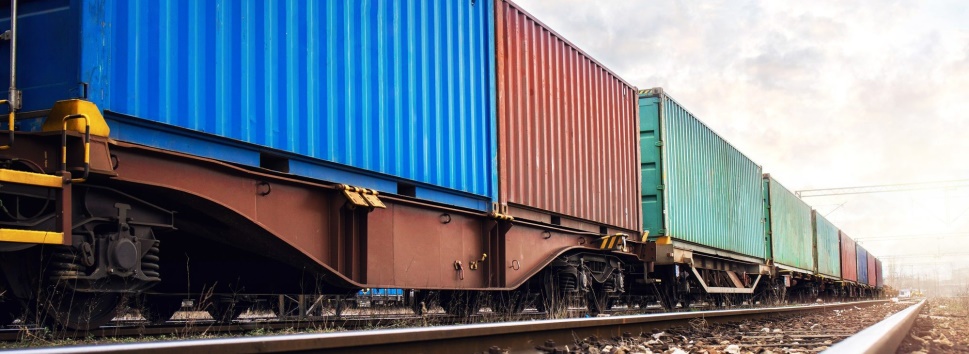 Magyar Vasúti Magánkocsi Szövetség Szakmai Konzultáció
2023. Május 15.
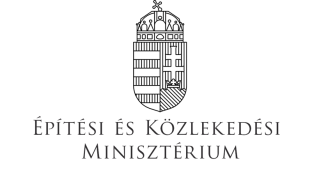 A vasúti szektor egészére kiható változások I.
Vasúti törvény változásai
Kisebb „technikai” módosítások
Szervezeti – vezetői változások folytán átalakuló szabályozás

A Hálózat-hozzáférési díj („HHD”) csökkentése, felár eltörlése
Forrás biztosításának a kérdése
Energiaügyi Minisztérium forrását venné igénybe – „ZFR” – azaz CO2 kvóta terhére, ha az EU hozzájárul
Korm.határozat kiadásának feltétele az EU Bizottság jóváhagyása
Kérelem elküldve: február 
Várhatóan 2023. évre vonatkozóan – HÜSZ módosítással
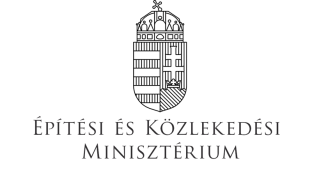 A vasúti szektor egészére kiható változások II.
A hálózat-hozzáférési rendelet (55/2015 NFM r.) módosítása 
3/2023. (II. 23.) ÉKM rendelettel módosítva
Elsősorban az Egységes Európai Vasúti Térségről szóló 2012/34 Irányelv átültetésének pontosítása 
Egyúttal a kiszolgáló létesítményekre vonatkozó 2017/2177 bizottsági végrehajtási rendelethez szükséges szabályok telepítése
Összehangolási eljárásban az információk körének meghatározása
Üzemi menetrend: észrevételezők köre
Túlterhelt infrastruktúra esetén menetvonal visszavonás tilalma
„Évközi kapacitásfoglalási igény” kivezetése (marad: „egyedi” igény)
Kiszolgáló létesítmények adatszolgáltatására vonatkozó „kiegészítő” szabályok
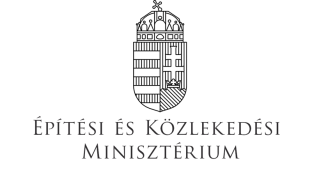 A vasúti szektor egészére kiható változások III.
A „Képzési Projekt”

1. fázis: „Quick-win” (terv: 06. 30.)
2. fázis: stratégiaibb jellegű, (09. 30.)

I. Országos vasúti témában 4 munkacsoport kezdi meg a munkáját (felelős: BGOK), célok:
A vasúti járművezető képzés egyes moduljai koherencia-problémáinak feloldása (Q2: képzési és vizsgatémakörök eltérése, kiegészítő témakörök hiánya miatt, bemeneti korhatár),
Q2: kisebb-nagyobb szabályozási gondok, hiányosságok normatív korrekciója (pl. elővizsgák)
Vizsgamódszertan fejlesztése
Képzési programok elkészítésének, kezelésének felülvizsgálata
Modulszerű képzés bevezetése, az átképzések rendszerének könnyebbé, átláthatóbbá tétele, alapképzések felülvizsgálata, szabályozás
+ koordinációs almunkacsoport.
 
II. Helyi-elővárosi témában szintén 4 munkacsoport kezdi meg a munkáját (felelős: BKV):
Járművezető képzés felülvizsgálata
Tevékenységalapú átalakítás, illetve társasági hatáskörbe utalás
Vizsgamódszertan
Egyéb kisebb módosítási javaslatok
  
III. Saját célú vasúti téma: előkészületben
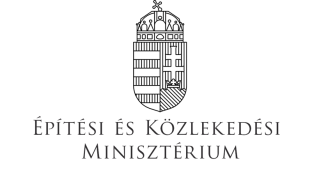 A vasúti szektor egészére kiható változások IV.
A jövedékiadó-visszaigénylés fenntartása 

EU csatlakozástól, 2004. május 1-től fennálló kedvezmény a vasúti és belvízi alágazatban (árufuvarozás és személyszállítás)
Állami támogatásnak minősül, így az EU Bizottság jóváhagyása kell
Több ciklusban lett megújítva: 2004-től 3, majd 10, legutóbb 2017-től 6 évre
Magyarország 2022.11.07-én az SA.104781 sz. ügyben kérelmezte az Európai Bizottságtól további 6 évre, azaz 2029. 04. 30-ig a vasúti és vízi közlekedés jövedékiadó-mentességének meghosszabbítását
A jelenlegi EU engedély április 30-án megszűnik!
PM a fő felelős, az adó mértéke: 110,35 Ft/liter
Vizsgálandó, hogy a tisztább szállítási módokra nyújtandó támogatás eléri-e az összes költség 30%-át, illetve a támogatható, a közúti szállításhoz képest felmerülő externális költség-megtakarítás 50%-át.
Átlag- és haszonköltség alapú számítások
BENYÚJTVA!
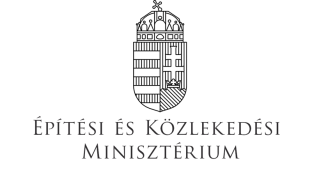 Az árufuvarozásra kiható változások.
A vasúti egyeskocsi-támogatás 

Vasúti egyeskocsi fuvarozás állami támogatása 

Az EU Bizottság jóváhagyása 2021. június, támogatás indulása 2021. október 
2022-ben a Támogatói Okirat alapján a teljes összeg rendelkezésre állt,
2023-ban a program folytatása a teljes összeggel (6,4 MdFt) szintén „ZFR” forrásból (CO2 kvóta terhére)
Folyamatban van a forrás átcsoportosítása a fejezetek között (EM  ÉKM) – megjelent: 1182/2023 (V. 8.) Korm. határozat.
Az adminisztratív folyamat a támogatási szerződés megkötésére elindult
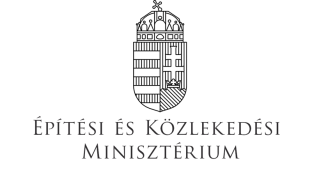 A vasúti jármű-üzembentartókra kiható  változások.
ECM vs. vasúti járművizsga 

779/2019 EU bizottsági végrehajtási rendelet – egységes rendszer minden (nagy)vasúti járműre I-IV. feladatkörök
Irányítás nem szervezhető ki
Utolsó határidő: 2023. 06.16. az ECM tanúsításra

Vasúti Biztonsági Hatóság: időszakos járművizsga
Jármű vizsgabiztosok végeznék
24/2016 NFM rendelet 18. § rendelkezik róla
Első „előfordulás”: 31/2010 NFM rendelet 24. §. – nem valósult meg…


VITA! Szükséges-e a két rendszer együtt / egymás mellett?
„Egyebek” – pl. határátmeneti zűrök.
Szlovén határátmeneti zűrzavar (2023. január):
Hódos üzemváltó állomás + határpont is, a szlovén hatóság vasútbiztonsági tanúsítványt és hálózat-hozzáférési szerződést követel 
Magyar - Szlovén Határforgalmi Megállapodás 18. cikk: Magyar - Szlovén Határforgalmi Vegyes Bizottság – üléseit hatósági egyeztetés alapján, szükség szerint tartja
Határforgalmi Megállapodások kérdésköre…
Szlovákia: hatályon kívül helyezve jún. 1-től
Szerb határátmenet: infra-építés/felújítás összehangolása (?)
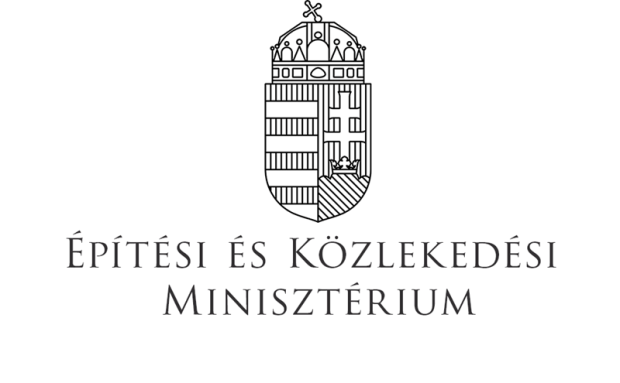 Köszönöm megtisztelő figyelmüket!